FOSSLight Roadmap
LG Electronics
FOSSLight Hub 2023
FOSSLight Hub 2023 업데이트 일정
# NVD Data Feed > REST API 변경 
# CVE 목록 출력
# 패치 링크 출력
# 패치 적용된 CVE 제외 max score 출력
보안취약점 기능 개선
# UI 업그레이드# Dashboard 개선
UX 개선
1Q
3Q
2Q
4Q
SBOM 기능 강화
요구사항 분석 및 설계
# 고지 의무 상관없이 고지문 출력
# 종속성 관계 추가
# CycloneDX 양식 지원
SBOM 기능 강화
고지 의무 상관 없이 BOM 내용 출력
What is an SBOM?
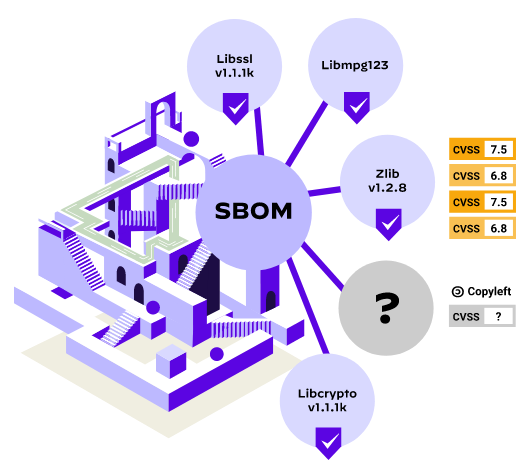 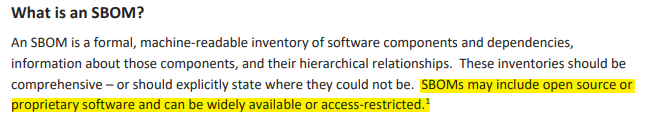 Proprietary software
https://www.ntia.gov/files/ntia/publications/sbom_at_a_glance_apr2021.pdf
고지 의무 상관 없이 BOM 내용 출력
AS-IS
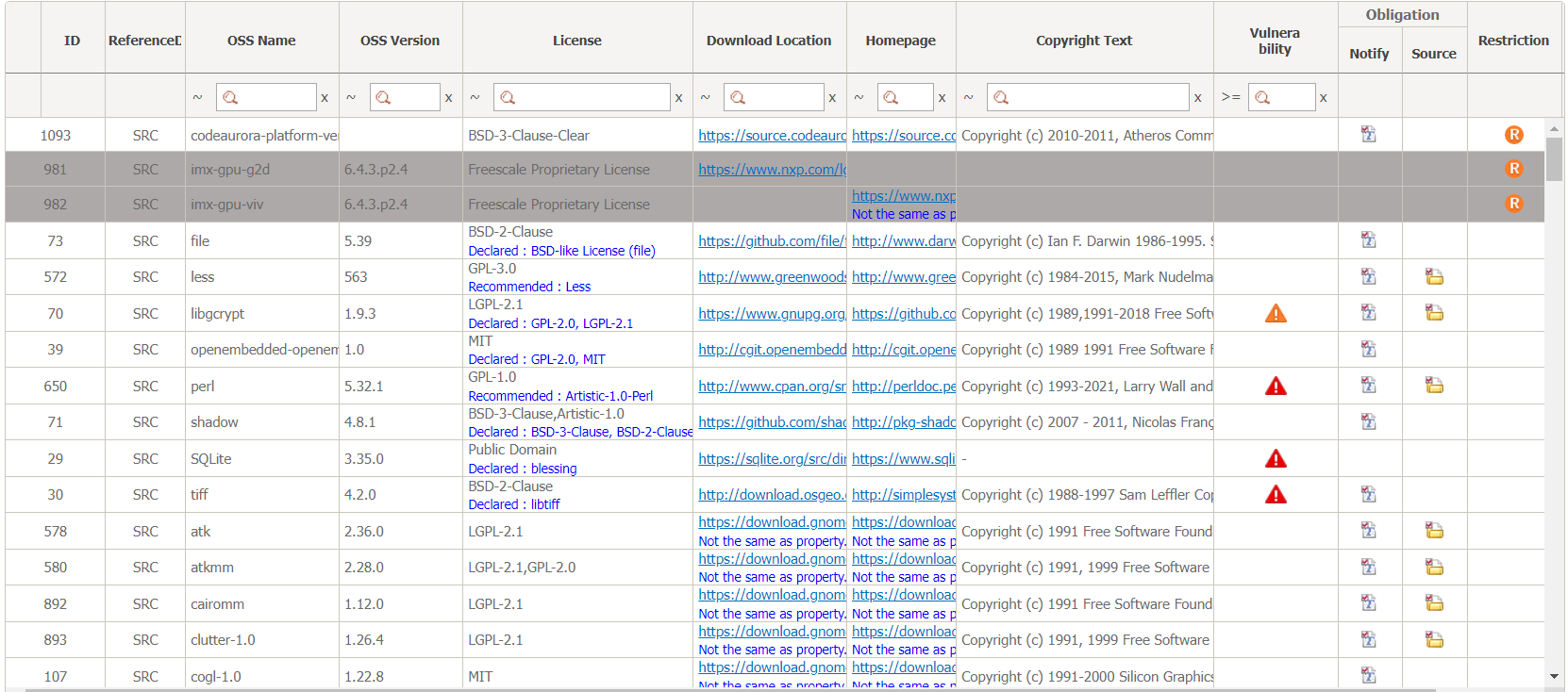 고지 의무 상관 없이 BOM 내용 출력
TO-BE
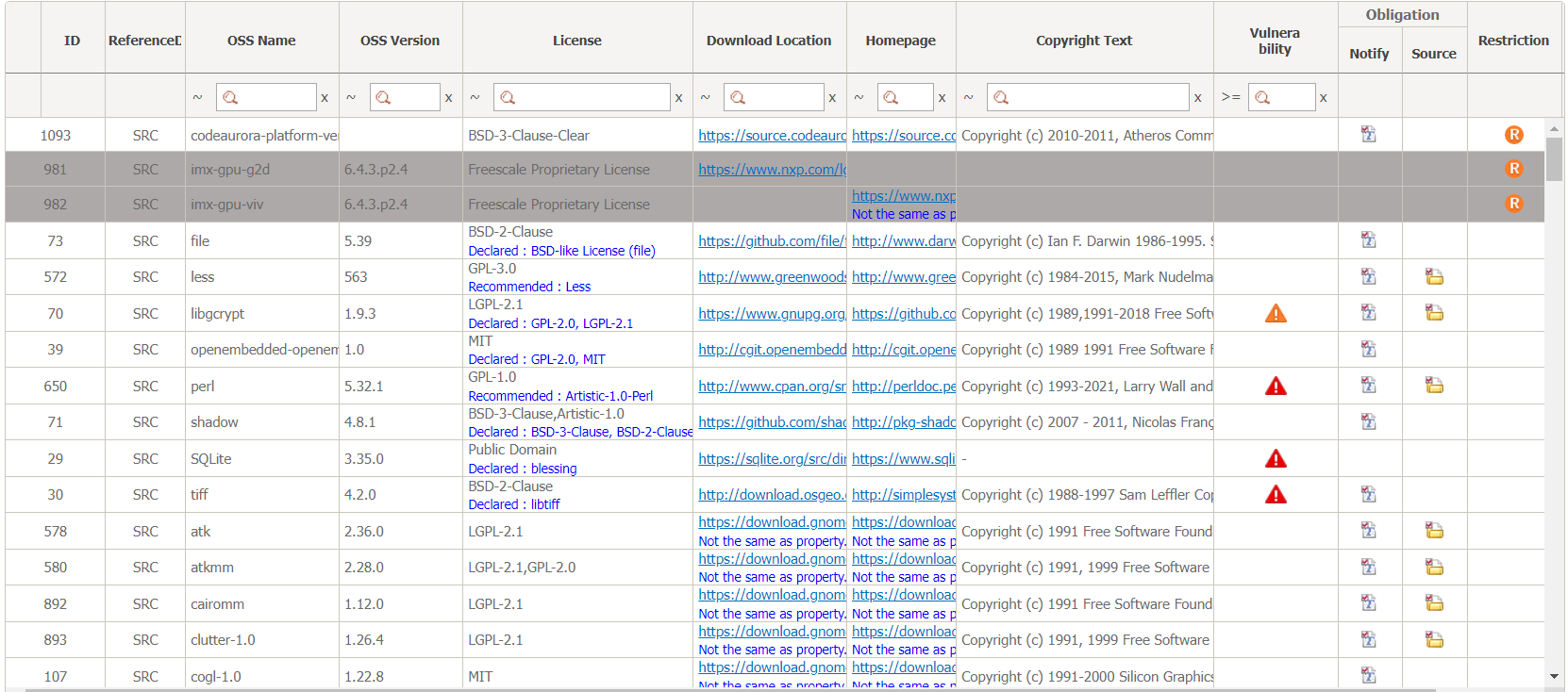 CycloneDX 양식 지원
SBOM formats
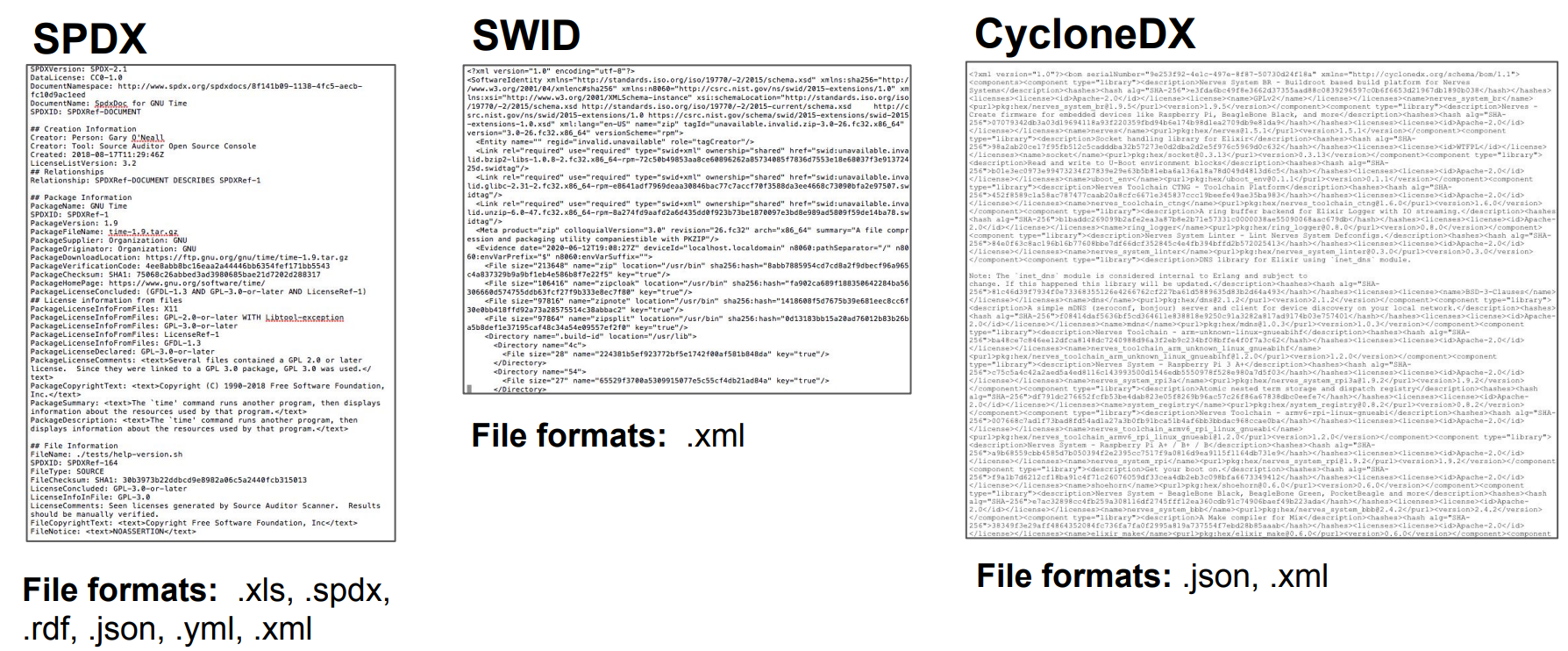 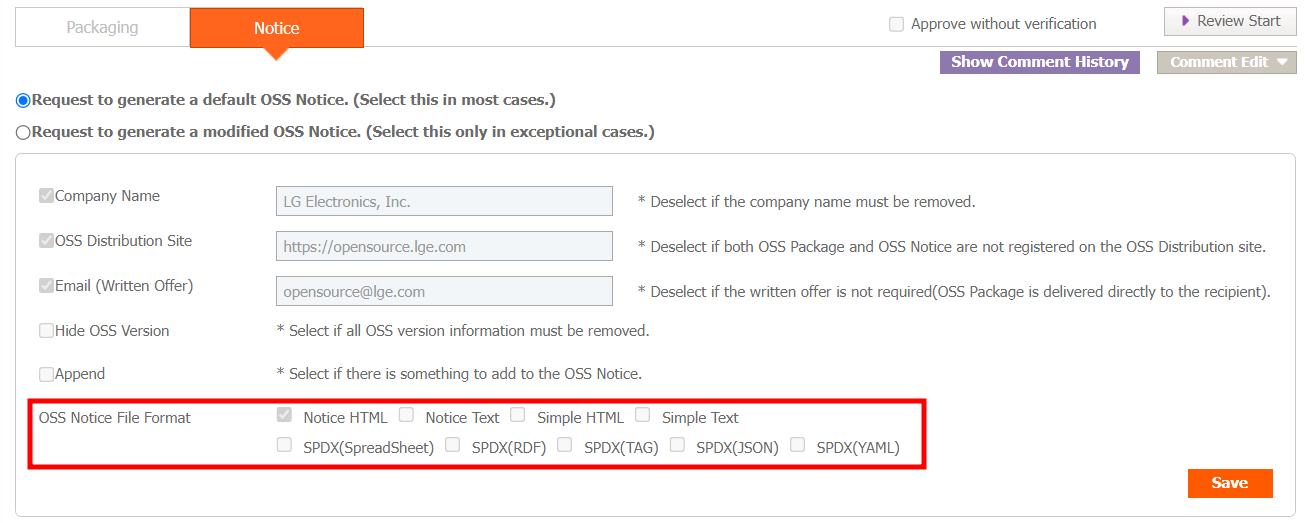 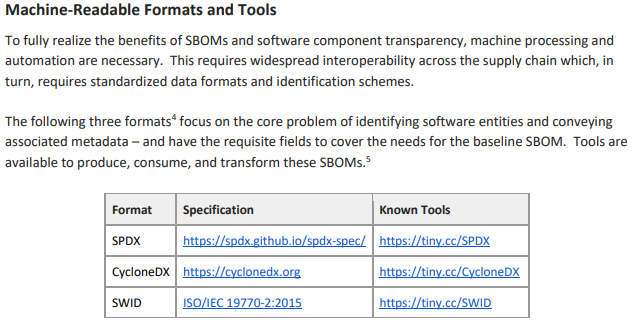 https://www.ntia.doc.gov/files/ntia/publications/ntia_sbom_formats_energy_brief_2021.pdf
종속성 관계 추가
SBOM 주요 목적
To uniquely and unambiguously identify software components and their relationships to one another.
Baseline Attributes of SBOM
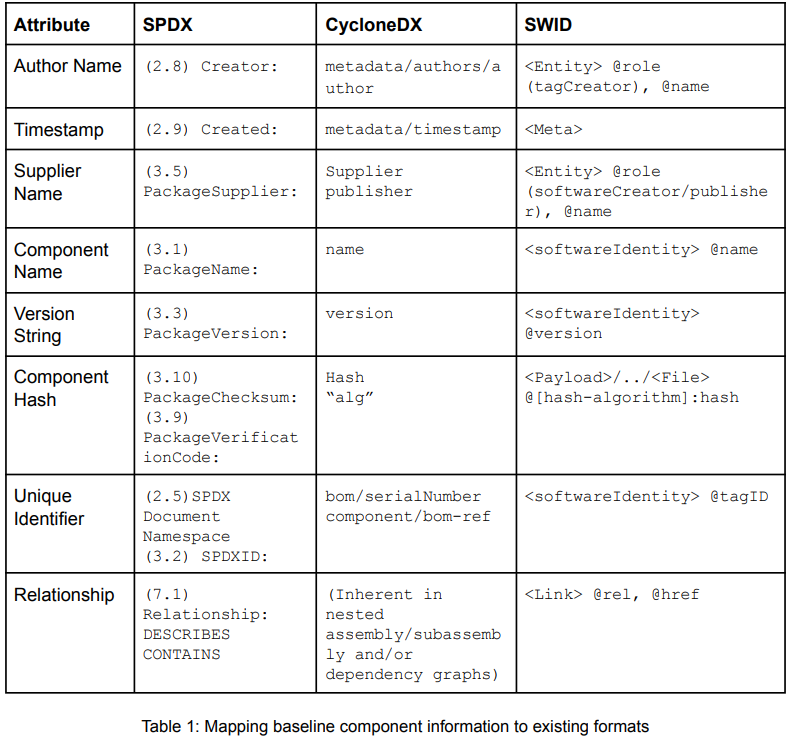 추가 지원 필요
https://www.ntia.gov/files/ntia/publications/ntia_sbom_framing_2nd_edition_20211021.pdf
종속성 관계 추가
TO-BE
SPDX 2.3 Chapter 11. Relationships between SPDX elements information
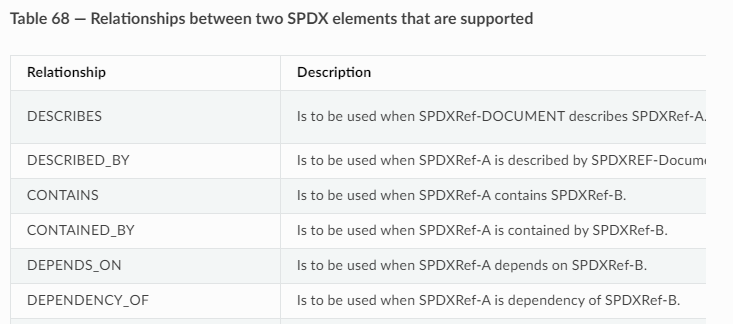 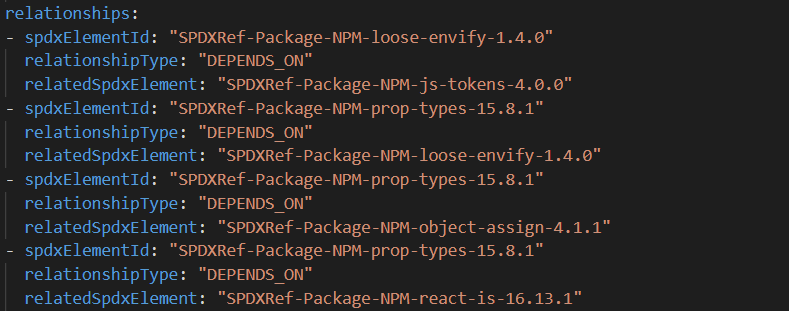 Dependency 분석 결과 패키지별 의존 패키지 관계 추가 출력
UI/UX 개선
전체적인 UI 업그레이드
AS-IS
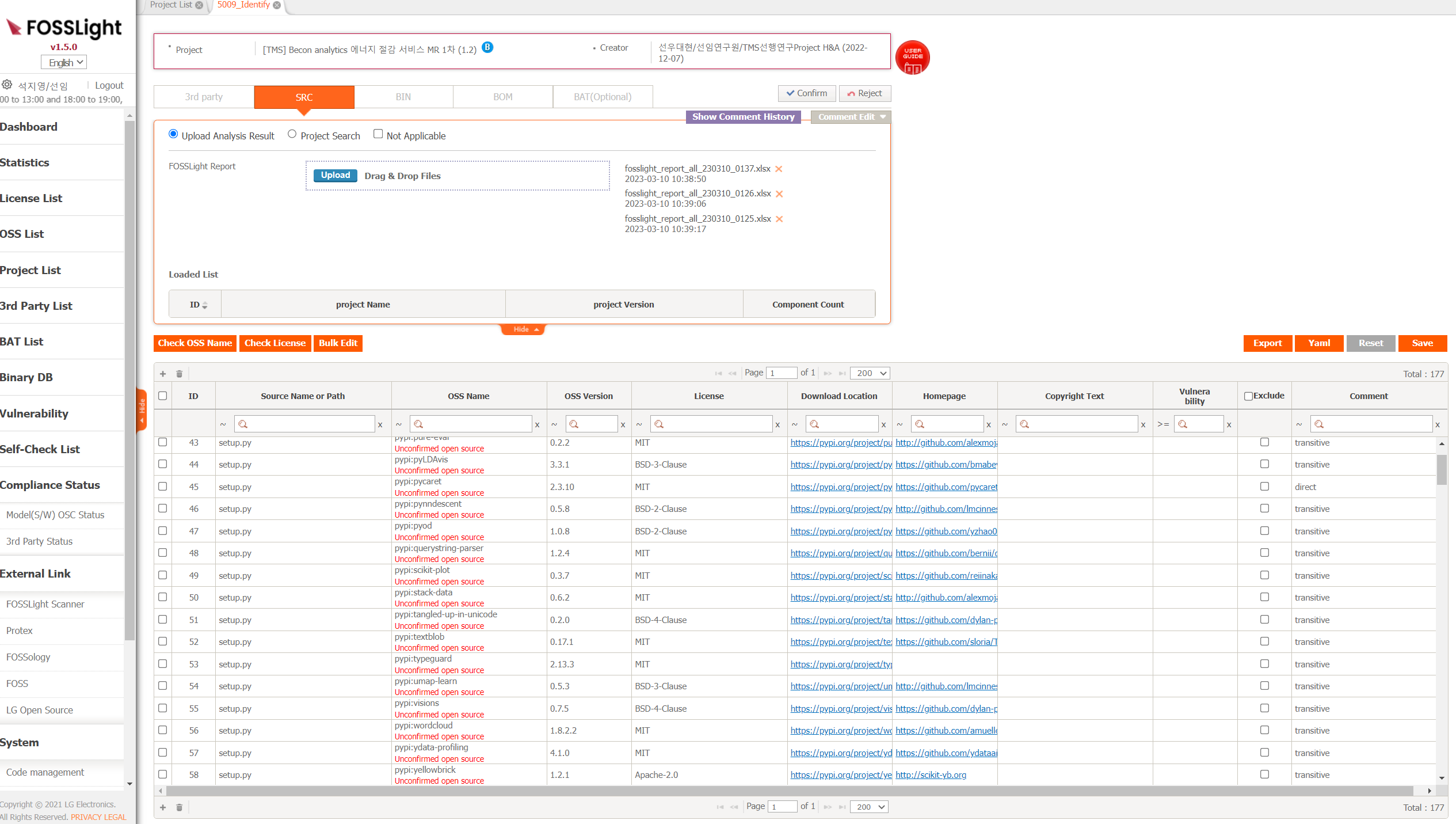 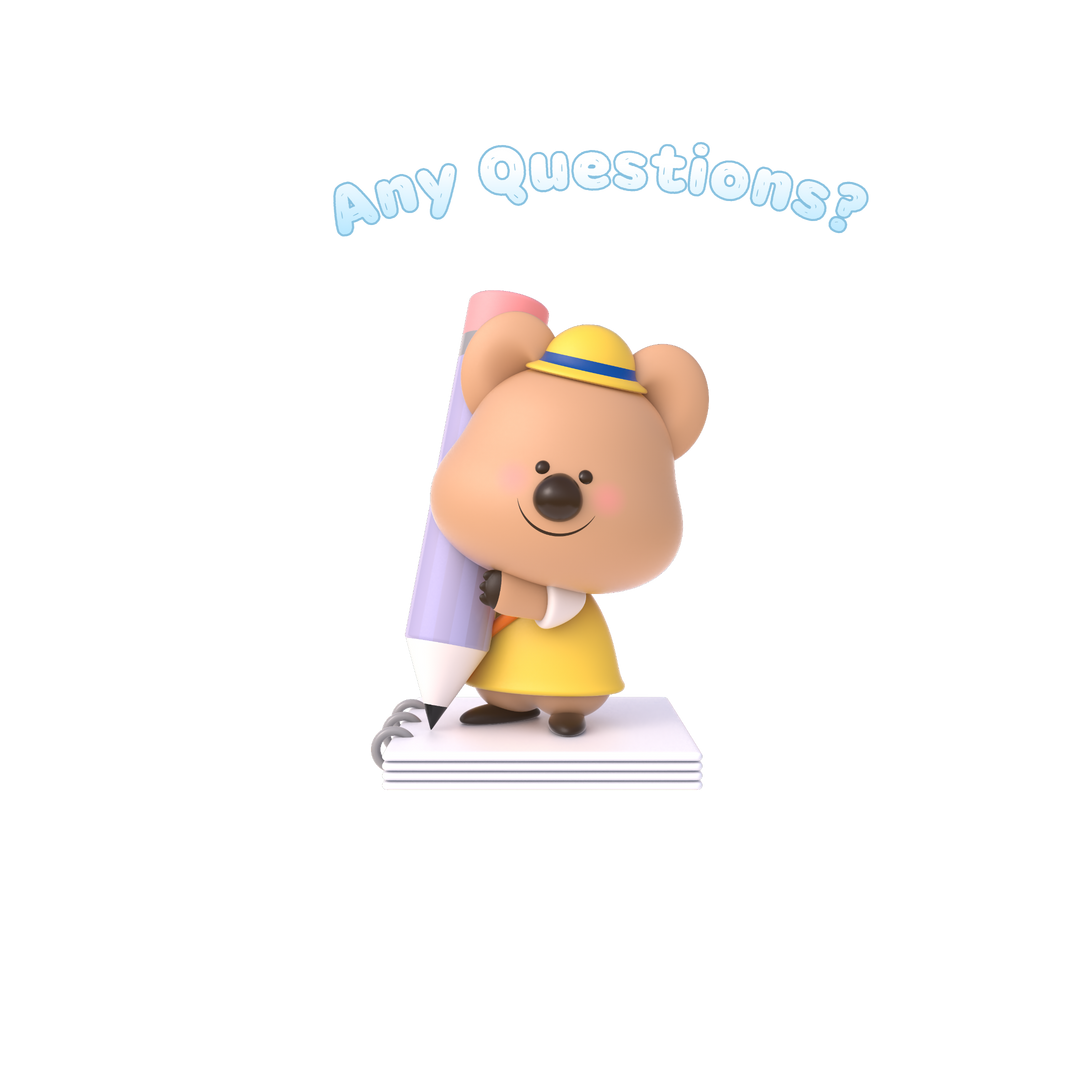